IEEE 802.1 OmniRAN TGNovember 2014 F2F Meeting
2014-11-06Max Riegel, Nokia Networks
(OmniRAN TG Chair)
November 2014 F2F Meeting
Venue
Grand Hyatt San Antonio, 600 East Market Street, San Antonio, TX USA

Sessions; meeting room (2nd level)
Mon,	Nov 3rd, 14:00 - 18:00; Mission A
Tue,	Nov 4th, 13:30 - 18:00; Lone Star B
Wed,	Nov 5th, 13:30 - 18:00; Mission A
Thu,	Nov 6th, 09:00 - 12:30; Mission A
Participants, Patents, and Duty to Inform
All participants in this meeting have certain obligations under the IEEE-SA Patent Policy. 
Participants [Note: Quoted text excerpted from IEEE-SA Standards Board Bylaws subclause 6.2]:
“Shall inform the IEEE (or cause the IEEE to be informed)” of the identity of each “holder of any potential Essential Patent Claims of which they are personally aware” if the claims are owned or controlled by the participant or the entity the participant is from, employed by, or otherwise represents
“Personal awareness” means that the participant “is personally aware that the holder may have a potential Essential Patent Claim,” even if the participant is not personally aware of the specific patents or patent claims
“Should inform the IEEE (or cause the IEEE to be informed)” of the identity of “any other holders of such potential Essential Patent Claims” (that is, third parties that are not affiliated with the participant, with the participant’s employer, or with anyone else that the participant is from or otherwise represents)
The above does not apply if the patent claim is already the subject of an Accepted Letter of Assurance that applies to the proposed standard(s) under consideration by this group
Early identification of holders of potential Essential Patent Claims is strongly encouraged
No duty to perform a patent search
Patent Related Links
All participants should be familiar with their obligations under the IEEE-SA Policies & Procedures for standards development.
Patent Policy is stated in these sources:
IEEE-SA Standards Boards Bylawshttp://standards.ieee.org/develop/policies/bylaws/sect6-7.html#6
IEEE-SA Standards Board Operations Manualhttp://standards.ieee.org/develop/policies/opman/sect6.html#6.3
Material about the patent policy is available at 
http://standards.ieee.org/about/sasb/patcom/materials.html

If you have questions, contact the IEEE-SA Standards Board Patent Committee Administrator at patcom@ieee.org or visit http://standards.ieee.org/about/sasb/patcom/index.html

This slide set is available at https://development.standards.ieee.org/myproject/Public/mytools/mob/slideset.ppt
Call for Potentially Essential Patents
If anyone in this meeting is personally aware of the holder of any patent claims that are potentially essential to implementation of the proposed standard(s) under consideration by this group and that are not already the subject of an Accepted Letter of Assurance: 
Either speak up now or
Provide the chair of this group with the identity of the holder(s) of any and all such claims as soon as possible or
Cause an LOA to be submitted
Other Guidelines for IEEE WG Meetings
All IEEE-SA standards meetings shall be conducted in compliance with all applicable laws, including antitrust and competition laws. 
Don’t discuss the interpretation, validity, or essentiality of patents/patent claims. 
Don’t discuss specific license rates, terms, or conditions.
Relative costs, including licensing costs of essential patent claims, of different technical approaches may be discussed in standards development meetings. 
Technical considerations remain primary focus
Don’t discuss or engage in the fixing of product prices, allocation of customers, or division of sales markets.
Don’t discuss the status or substance of ongoing or threatened litigation.
Don’t be silent if inappropriate topics are discussed … do formally object.
---------------------------------------------------------------   
See IEEE-SA Standards Board Operations Manual, clause 5.3.10 and “Promoting Competition and Innovation: What You Need to Know about the IEEE Standards Association's Antitrust and Competition Policy” for more details.
Resources – URLs
Link to IEEE Disclosure of Affiliation 
http://standards.ieee.org/faqs/affiliationFAQ.html
Links to IEEE Antitrust Guidelines
http://standards.ieee.org/resources/antitrust-guidelines.pdf
Link to IEEE Code of Ethics
http://www.ieee.org/web/membership/ethics/code_ethics.html 
Link to IEEE Patent Policy
http://standards.ieee.org/board/pat/pat-slideset.ppt
Nov 2014 Agenda Graphics
Agenda proposal for November 2014 F2F
Review of minutes
Reports
SDN & NFV Considerations
P802.1CF contributions
Network reference model
Functional design and decomposition
SDN Abstraction
Project planning
Status report to IEEE 802 WGs
AOB
Business#1
Call Meeting to Order
Meeting called to order by chair at 14:05
Minutes taker:
 Juan Carlos volunteers taking notes
Attendence recording
Please sign in IMAT
Roll Call
Business#2
Approal of agenda
Review of minutes
Reports
SDN & NFV Considerations
P802.1CF contributions
Network reference model
Functional design and decomposition
SDN Abstraction
Project planning
Status report to IEEE 802 WGs
AOB
No request for amendments
Agreed by TG for the F2F meeting

Schedules of topics and presentaions
SDN & NFV Considerations
Tue 4-6pm (Hesham)
Network reference model
Wed PM1 & PM2
Functional design and decomposition
Mo PM2 (Behcet, Yonggang)
Thu AM1 (Max)
SDN Abstraction
-
Business#3
Review of minutes
https://mentor.ieee.org/omniran/dcn/14/omniran-14-0073-00-00TG-oct-21st-meeting-minutes.docx
No comments brought up
Reports
Juan Carlos reported about status of Privacy SG
https://mentor.ieee.org/privecsg/dcn/14/privecsg-14-0017-00-ecsg-update-to-802-ec-at-nov-open-plenary-meeting.pptx
No Wireless SDN BoF session this week
However usual timeslot (Tue PM2) is used for SDN related discussions in OmniRAN
Announcement to be send to the SDN mailing list
No pending business on liaisons
P802.1CF contributions
Functional design and decomposition
https://mentor.ieee.org/omniran/dcn/14/omniran-14-0076-00-CF00-key-concepts-of-data-path-establishment-relocation-and-teardown.docx
Next revision should mainly focus on more detailed structure
More detailed content to be added later
https://mentor.ieee.org/omniran/dcn/14/omniran-14-0078-00-CF00-updated-text-for-an-setup.docx
802.1CF is limited to IEEE 802 technologies
Models may not fit well with 3GPP approaches
Business#4
SDN & NFV Considerations
https://mentor.ieee.org/omniran/dcn/14/omniran-14-0079-00-CF00-sdn-nfv.pptx
https://mentor.ieee.org/omniran/dcn/14/omniran-14-0080-00-CF00-l2-openflow-onf-update.pptx
P802.1CF contributions
Network reference model
https://mentor.ieee.org/omniran/dcn/14/omniran-14-0068-02-CF00-generic-ieee-802-network-reference-model.docx
https://mentor.ieee.org/omniran/dcn/14/omniran-14-0075-00-CF00-nrm-refinement-for-hybrid-access.pptx
https://mentor.ieee.org/omniran/dcn/14/omniran-14-0077-00-CF00-updated-omniran-network-reference-model-with-backhaul.pdf
https://mentor.ieee.org/omniran/dcn/14/omniran-14-0081-00-CF00-nrm-backhaul-considerations.pptx
Conclusion of the discussion
https://mentor.ieee.org/omniran/dcn/14/omniran-14-0083-00-00TG-p802-1cf-network-reference-model.docx
Functional design and decomposition
https://mentor.ieee.org/omniran/dcn/14/omniran-14-0082-00-CF00-network-discovery-and-selection.docx
Move Roles and Identies out into global section
Map to individual 802 technologies in each of the sections
SDN Abstraction
No new contributions available
Business#5
Project planning
Mature sections on NDS, datapath establishment and dynamic spectrum access until Mar 2015
ToC of datapath chapter to become topic of next confcall
Create initial text on other sections
Backhaul, entities and identifiers, authentication and SDN abstraction
Initiate discussion with 802.1 Security TG in Mar 2015 F2F for getting the security chapter matured
Create initial 802.1CF 0.1 draft after Mar 2015
Population of all sections of draft may take until about Mar 2016
Balloting for about a year
Going to sponsor ballot about Mar 2017

Status report to IEEE 802 WGs
https://mentor.ieee.org/omniran/dcn/14/omniran-14-0084-00-00TG-nov-2014-status-report-to-802-wgs.pptx
P802.1CF Draft ToC
Introduction and Scope
Abbreviations, Acronyms, Definitions, and Conventions
References
Entities and Identifiers
Network Reference Model
Reference Points
Reference Model with refinements
Backhaul represenation
Deployment scenarios
Functional Design and Decomposition
Dynamic Spectrum Access 
Network Discovery and Selection
Association and Disassociation
Authentication and Trust Establishment
Datapath establishment, relocation and teardown
Authorization, QoS and policy control
Accounting and monitoring
SDN Abstraction	
Terminal
Access Network
Annex:
Tenets (Informative)
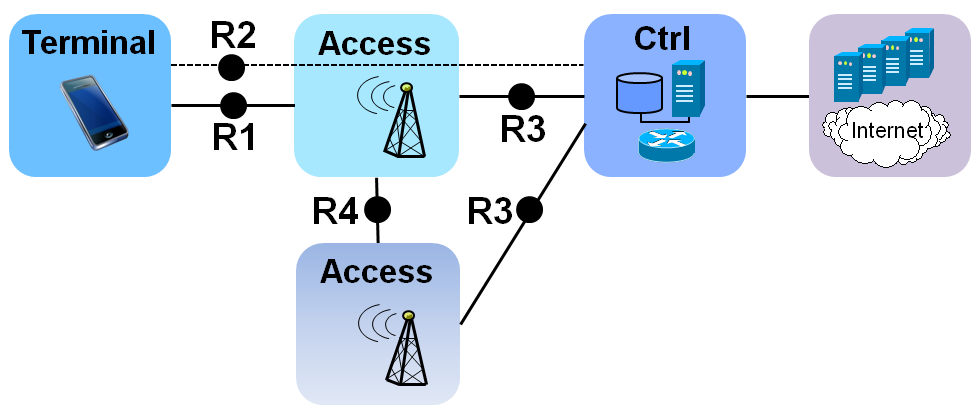 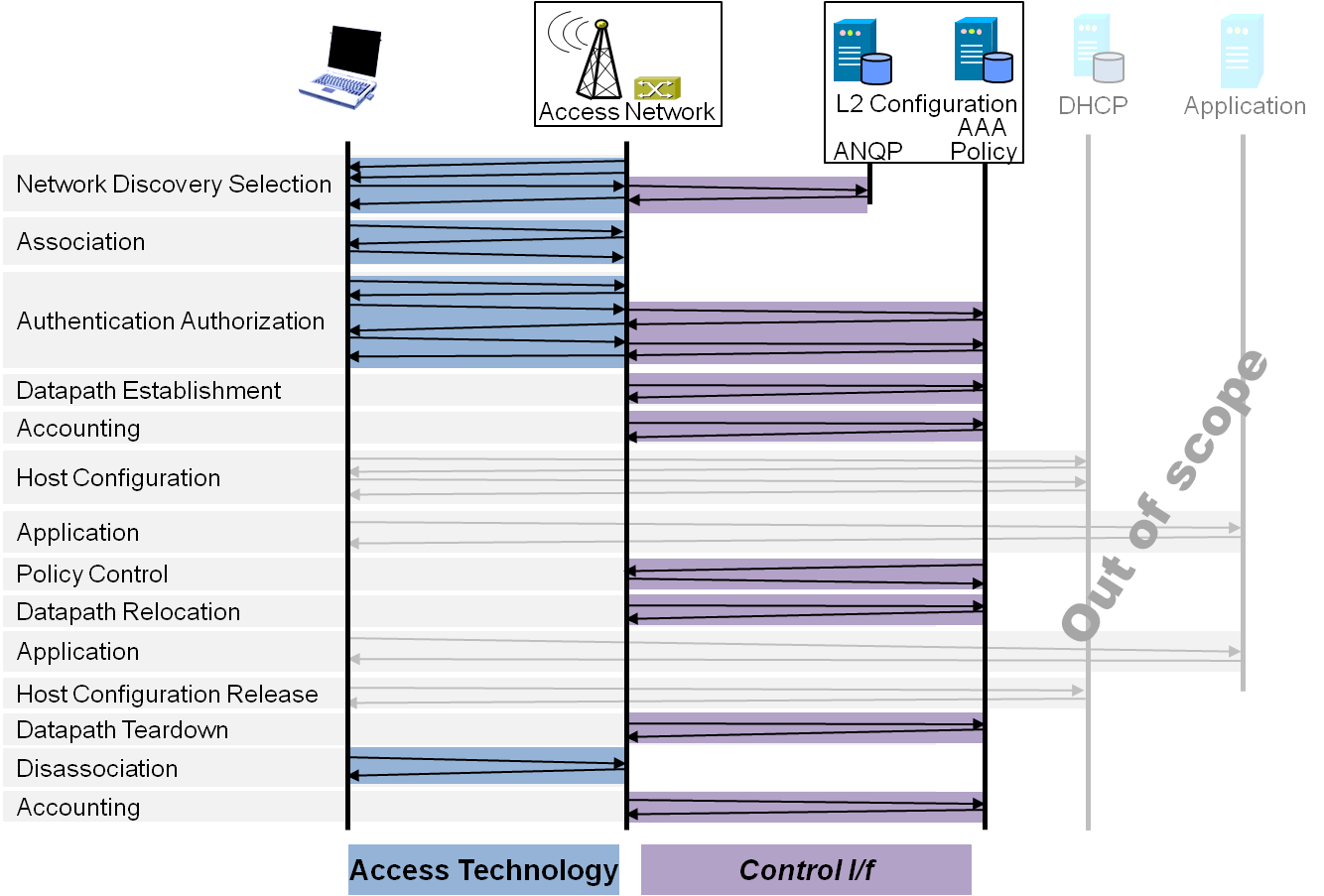 Business#6
AOB
Conference calls until Mar 2015
December 16th, 10:00 AM ET
February 10th, 10:00 AM ET
Motions to the closing plenary
Approval of the conference calls until Mar 2015

Adjourned at 11:49 AM